СП ДС ГБОУ ООШ с. Парфеновка .
ЭКОЛЯТА – 
ЗАЩИТНИКИ ПРИРОДЫ
Воспитатели:     Клычникова П.А.
                                                    Пятаева М.А.
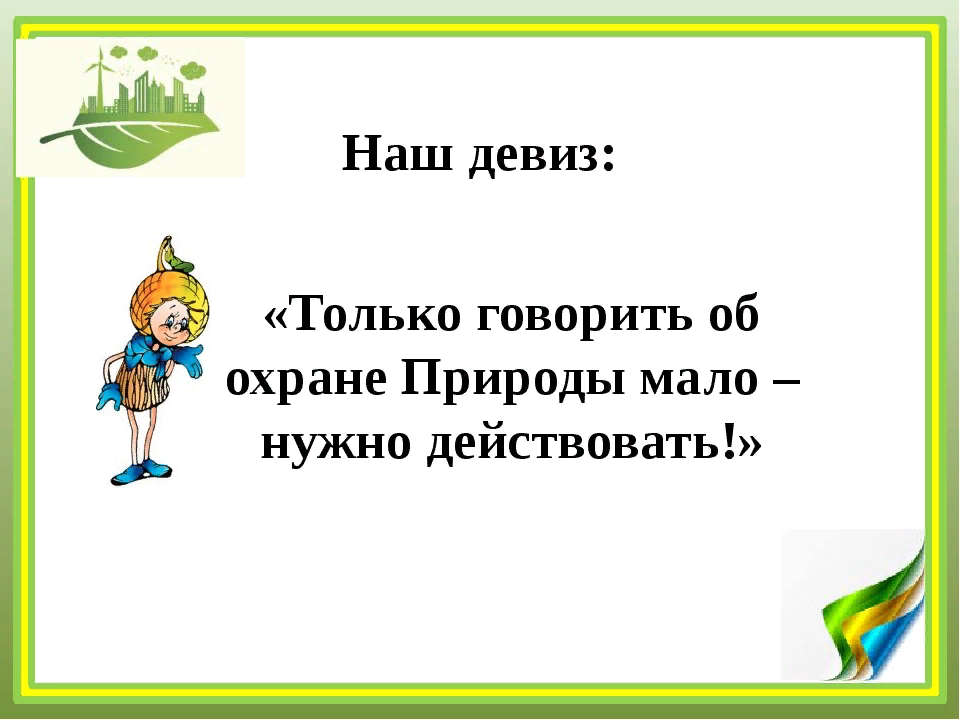 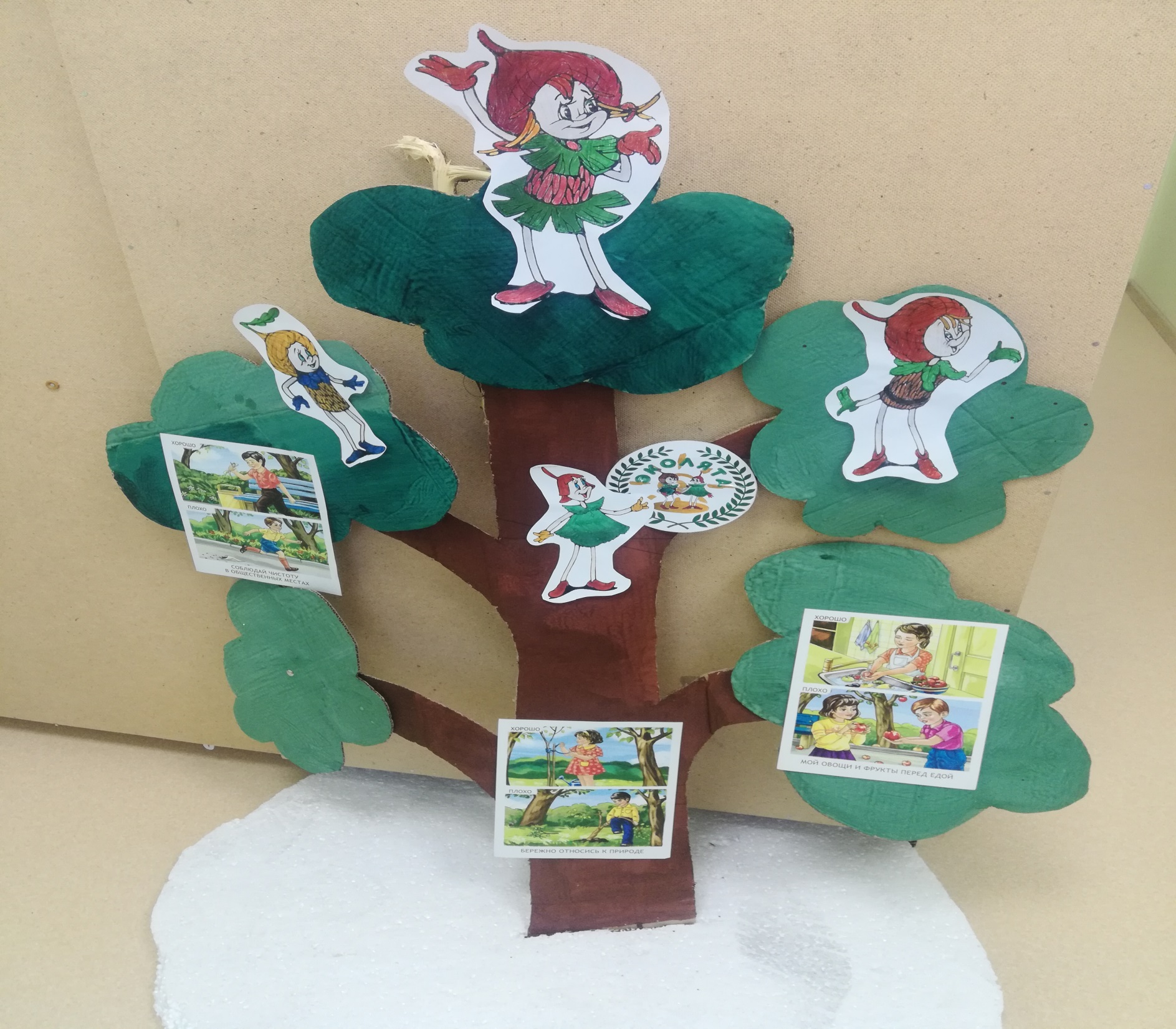 ДЕРЕВО   ЭКОЛЯТ
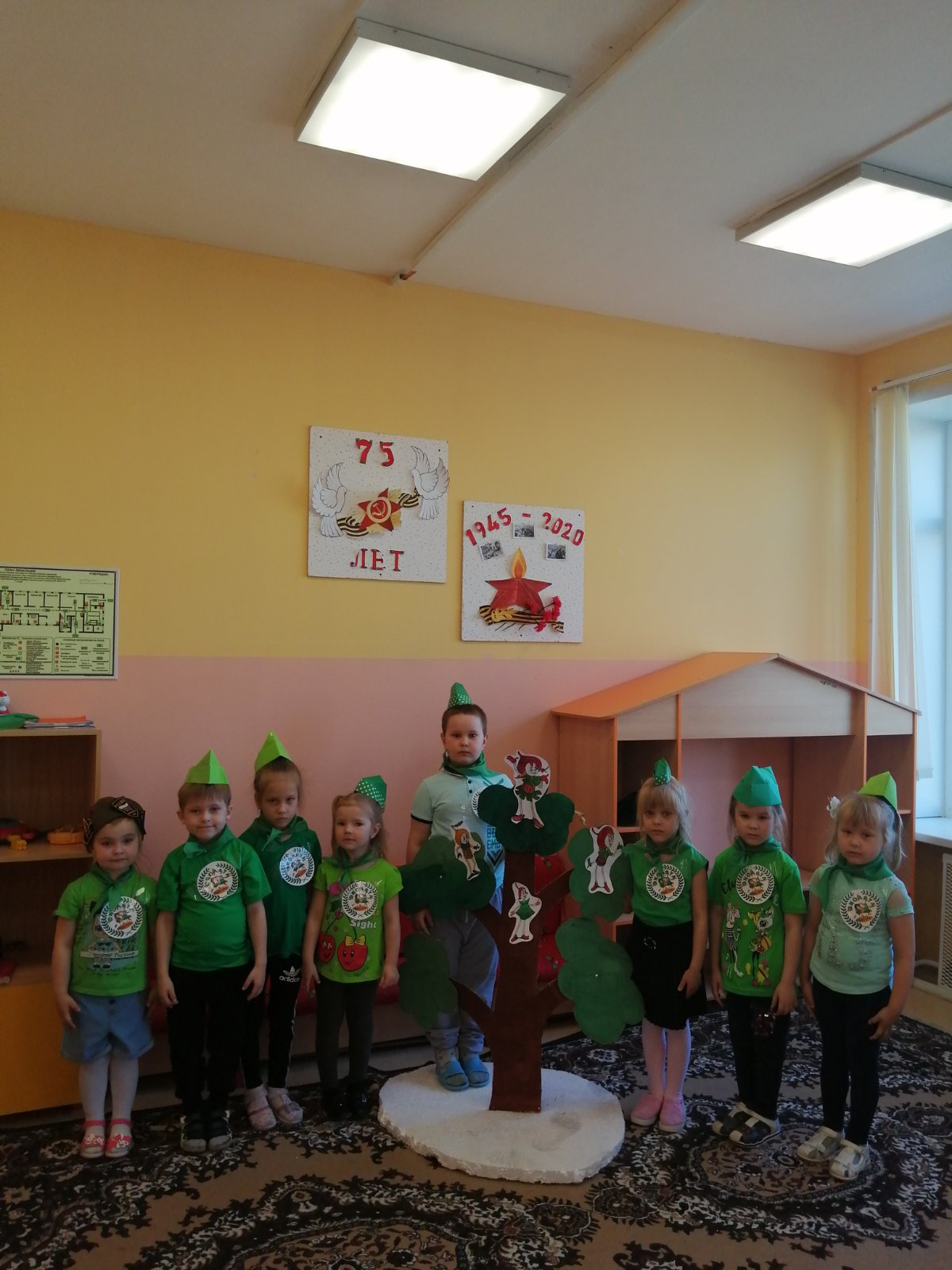 НАШ ОТРЯД - ЭКОЛЯТ
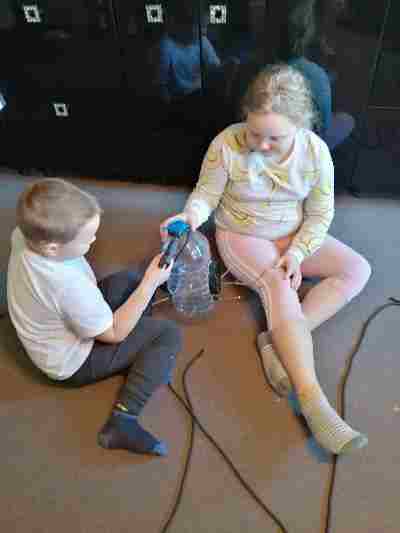 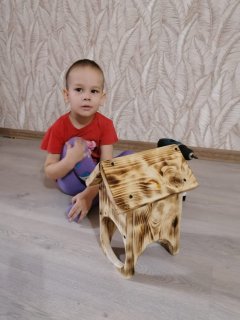 МАЛЕНЬКИЕ         МАСТЕРА:
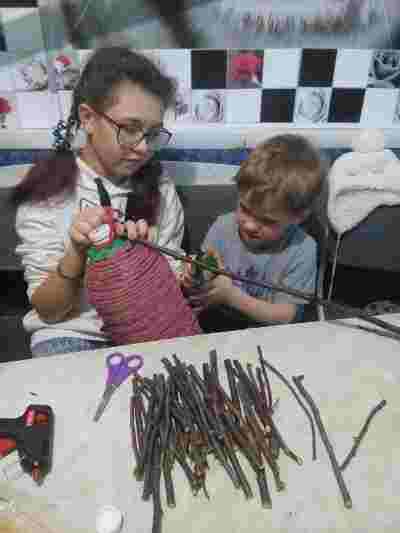 МАСТЕРИМ КОРМУШКИ ДЛЯ ПТИЦ
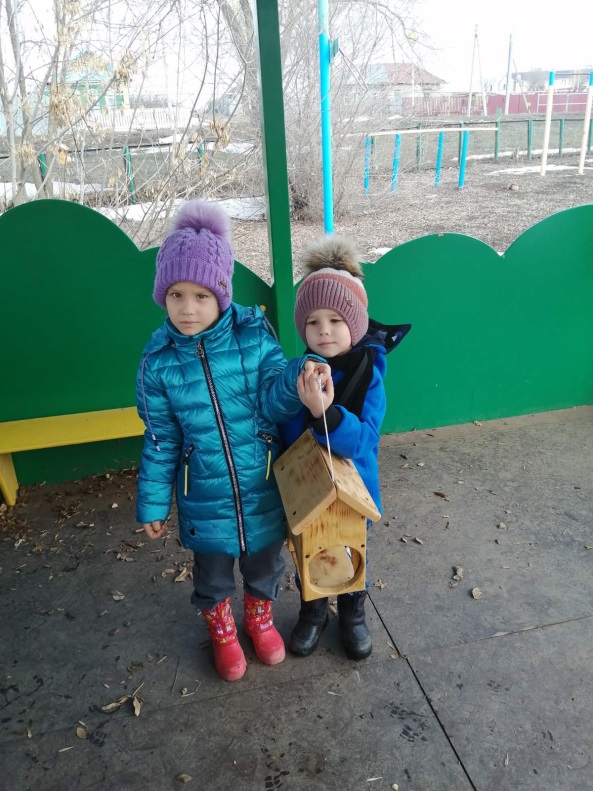 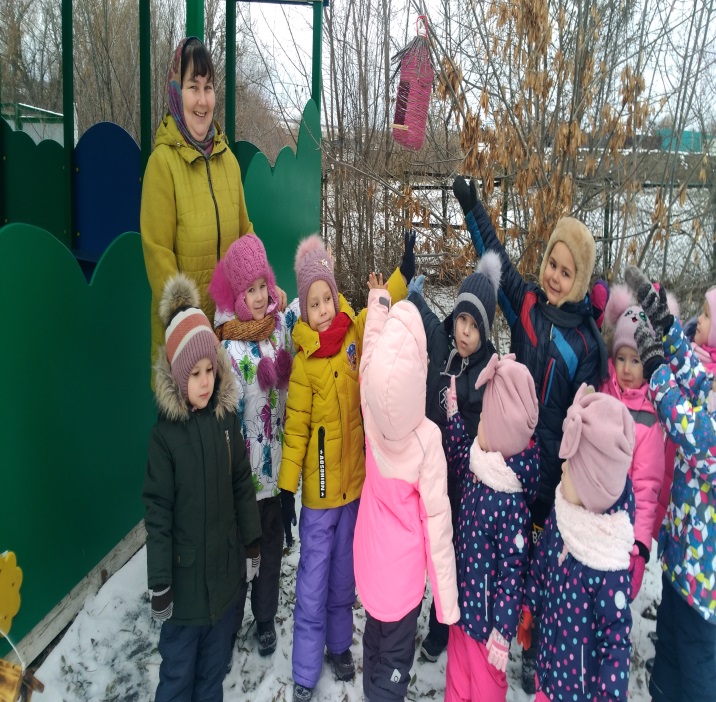 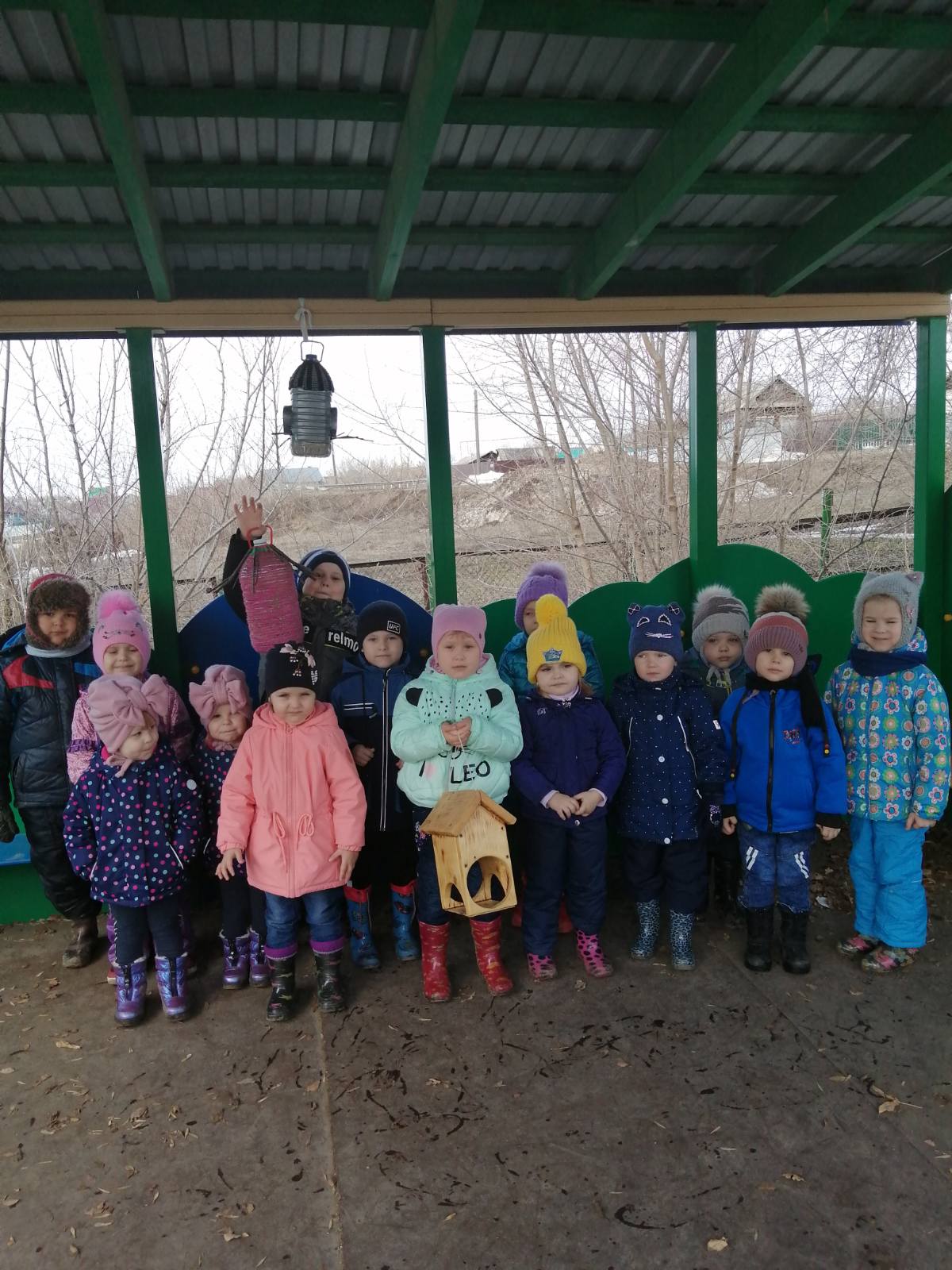 Наши птицы будут сыты
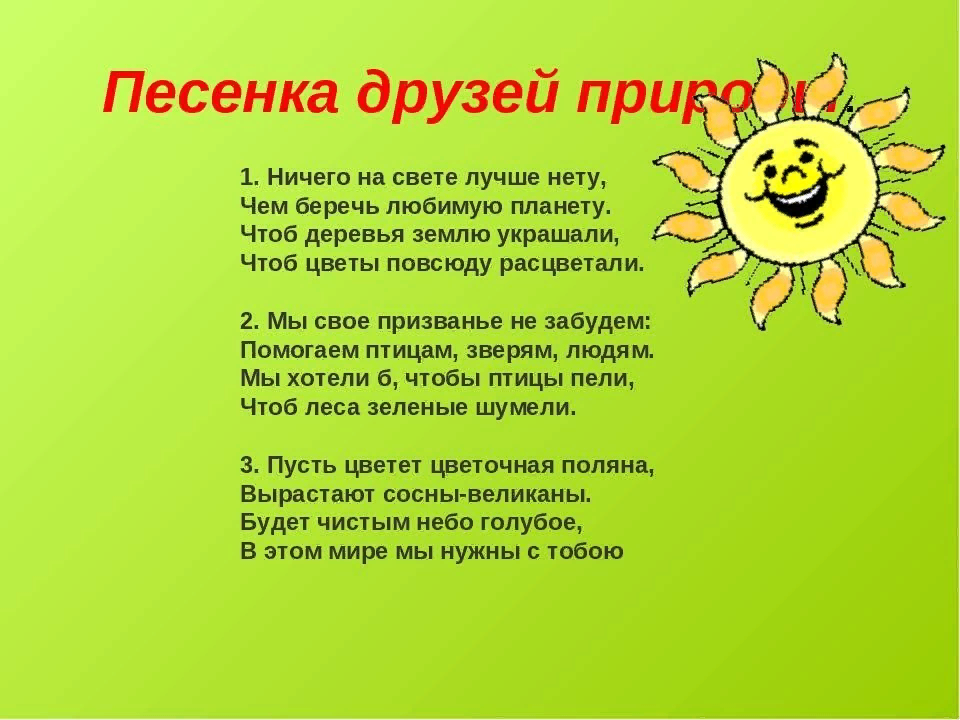 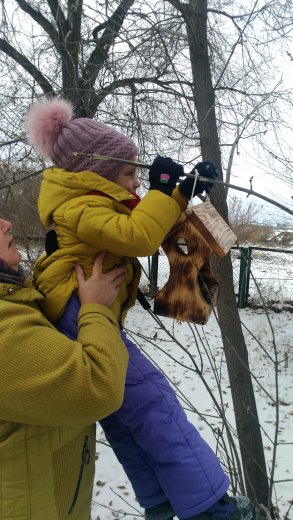 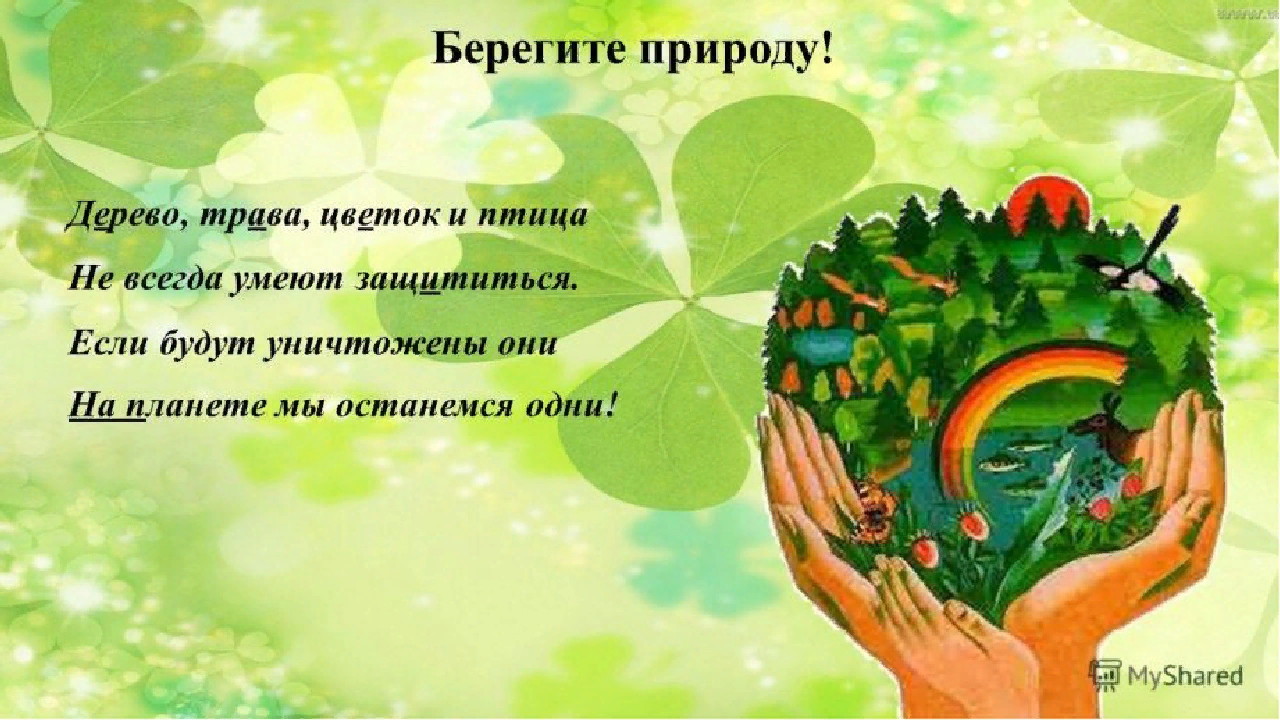 Парфеновка 2021 г.